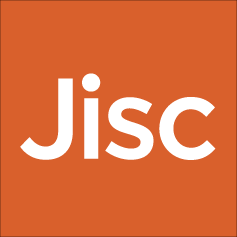 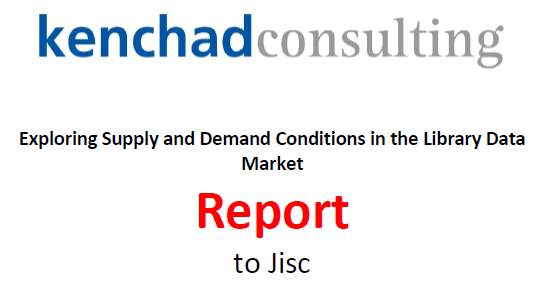 November 2018
Summary of the report for sharing with stakeholders and participants in the study
Task: ‘to independently explore and evaluate models, terms, conditions, assertions and arguments relating to the creation, enhancement, ownership, licensing, distribution and use of bibliographic metadata’.
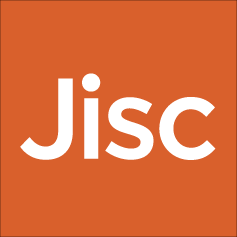 Questions posed to libraries
Part 1 – The NBK Business Model
The first phase of work focused on articulating a clear set of ‘value propositions’ (VPs) for the NBK to better understand the metadata issues and requirements that will influence and enable the NBK to deliver those value propositions.
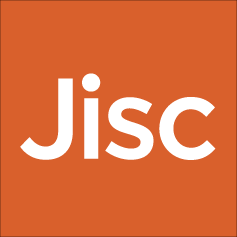 Community Evaluation of NBK Value Propositions
5 = Fundamental
1= Not important
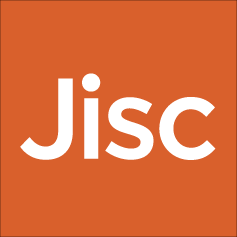 NBK Value Propositions – Conclusions & Recommendations
Conclusion
The NBK team’s VPs are valid and resonated with the library community 
There was a large degree of consensus. Unsurprisingly however, considering the variety of HE institutions we spoke to, there was not universal agreement about how important the VPs were
Recommendations
The NBK should focus on the core Value Propositions and ensure they are facilitated by the appropriate bibliographic metadata arrangements 
The value of core NBK services varies according to different kinds of customer. This will be a consideration in terms of how NBK services are promoted and marketed. 
The NBK is operating in a competitive environment and needs to put in place a process that constantly monitors the competitive landscape
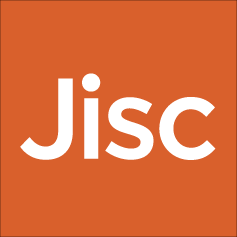 Bibliographic Metadata
Part 2 – Bibliographic Metadata
The second phase of work focused on a library engagement exercise to find out what providers they used, what types of resource (print books and e-books) they acquired records for, whether they had an explicit license agreement with the data provider, and what the license terms were.
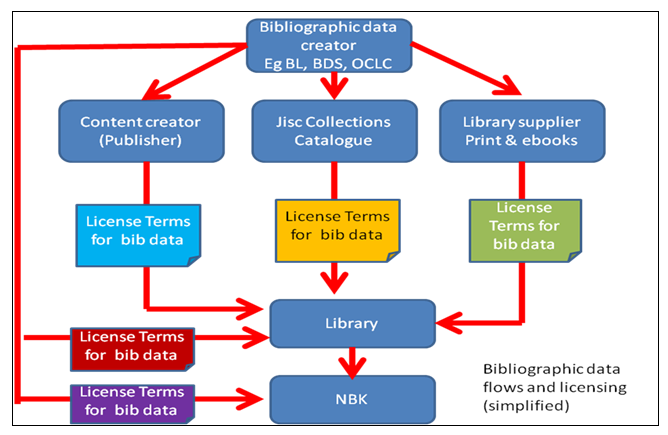 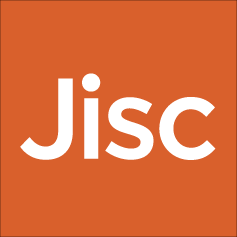 Evaluation of Supply, Demand & Licensing
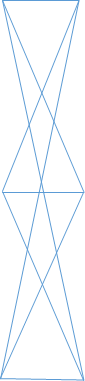 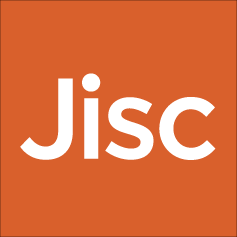 General Statements
Complexity
“Given the complexities […] it is not surprising that license terms including restrictions on record re-use are generally not well articulated or well understood.
Motivations
“An important factor in the UK market for bibliographic metadata is to understand the motivations of the key players in terms of bibliographic data. Although complex in detail, (providers may play multiple roles for example, in both consuming and creating data) it can be usefully summarised …”
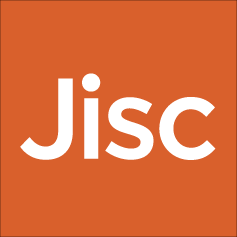 Motivations & views on NBK development
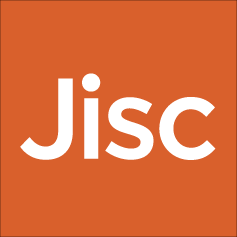 Conclusions
Bibliographic metadata licensing: conclusions

“Current arrangements are complex and neither librarians nor data providers appear to have a clear grasp of the full picture. There is a multiplicity of bibliographic data providers driven by a variety of motivations that are reflected in an array of separate license arrangements. 

Part of the confusion is due to the fact that, up to now, license arrangements have focussed on enabling the provision of bibliographic metadata rather than on enabling its re-use. 

The NBK is a game changer. If it is to deliver its core value propositions effectively and economically there needs to be a significant shift towards a more open licensing environment to permit re-use of bibliographic metadata.”
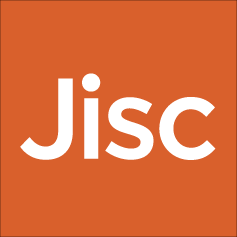 Recommendations
Bibliographic metadata licensing: Recommendations
Use the Jisc supported ‘Open Metadata Principles’ as a guiding framework*
Leverage the power/influence of Jisc in the market to enable metadata re-use to support the NBK value propositions
Create a new bibliographic metadata license [clause] that can be implemented as part of the Jisc Collections license 
Create a new bibliographic metadata license [clause] that can be implemented from July 2019 onwards as part of the joint procurement framework negotiations around the supply of print and e-books etc.
As part of the above establish  a clear definition of what is required in terms of metadata quality 
Progress negotiations with stakeholders around achieving the validated value propositions. Negotiate around interests not positions
As part of the negotiation around the licensing of records for the future establish a clear settlement over the terms of records currently in circulation
* Open Metadata Principles - http://discovery.ac.uk/businesscase/principles/